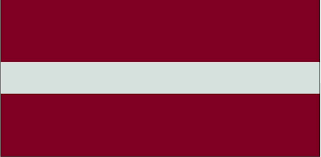 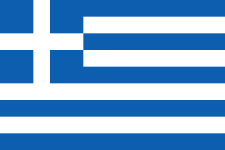 Introducing the partners  of  our project by making posters.
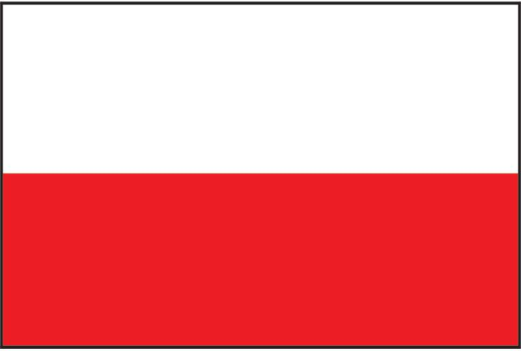 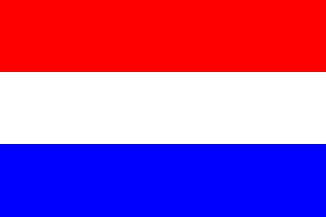 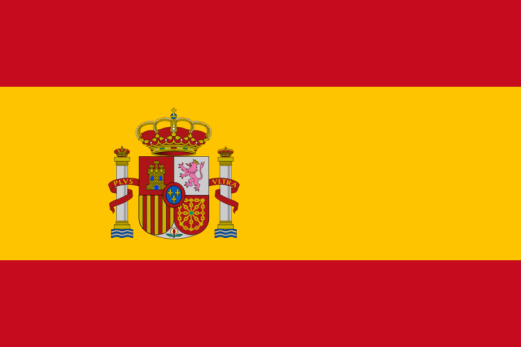 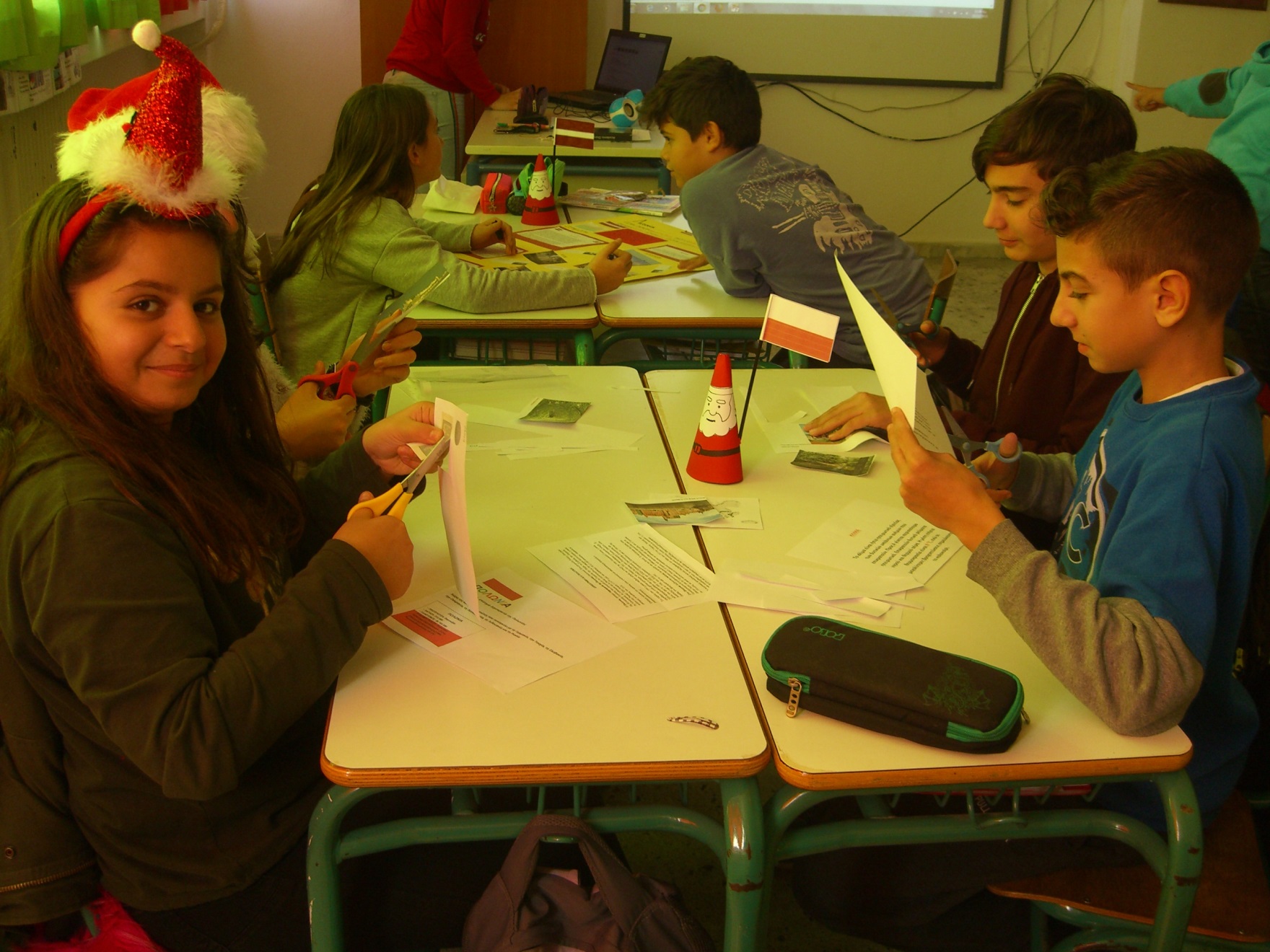 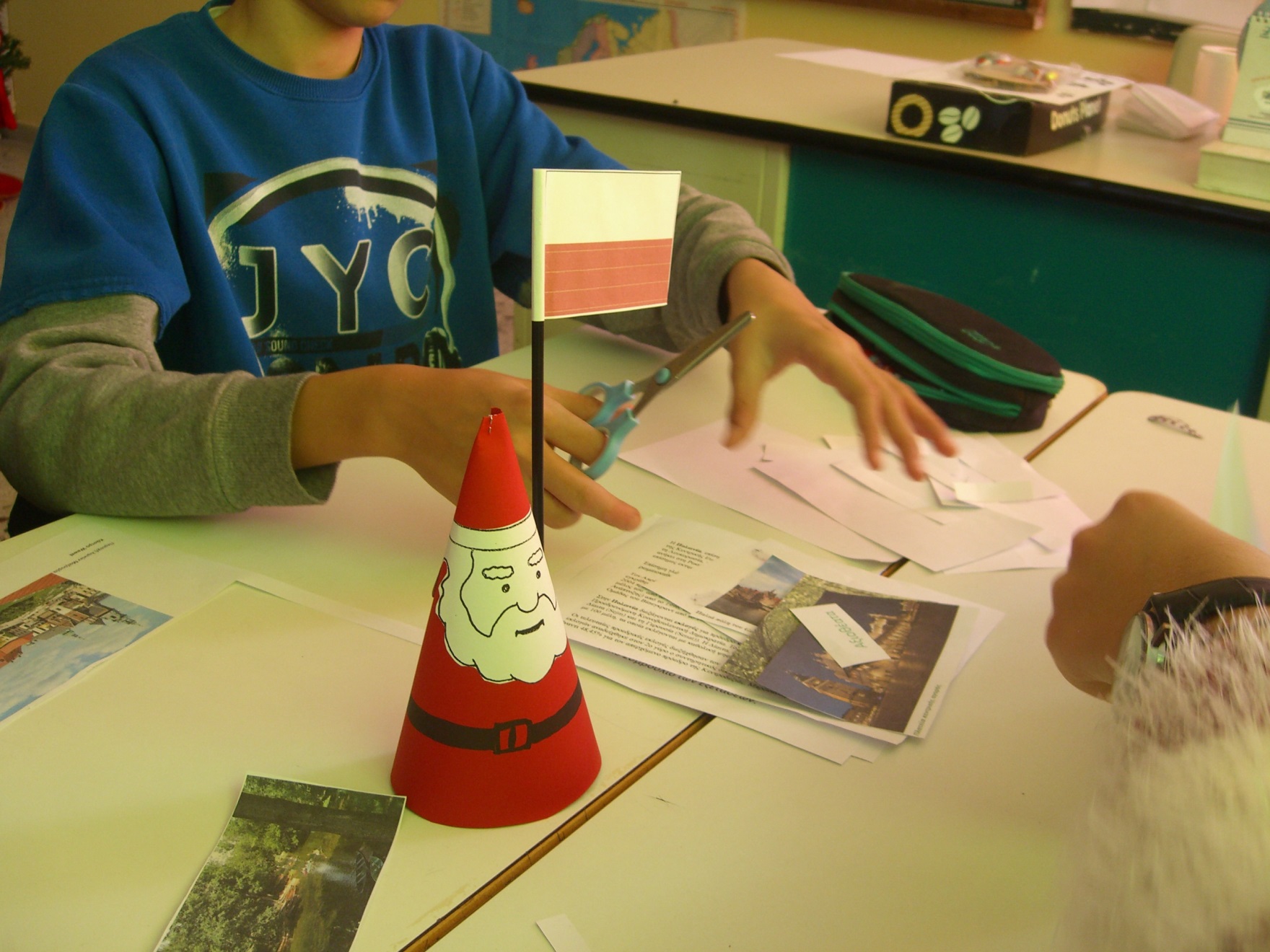 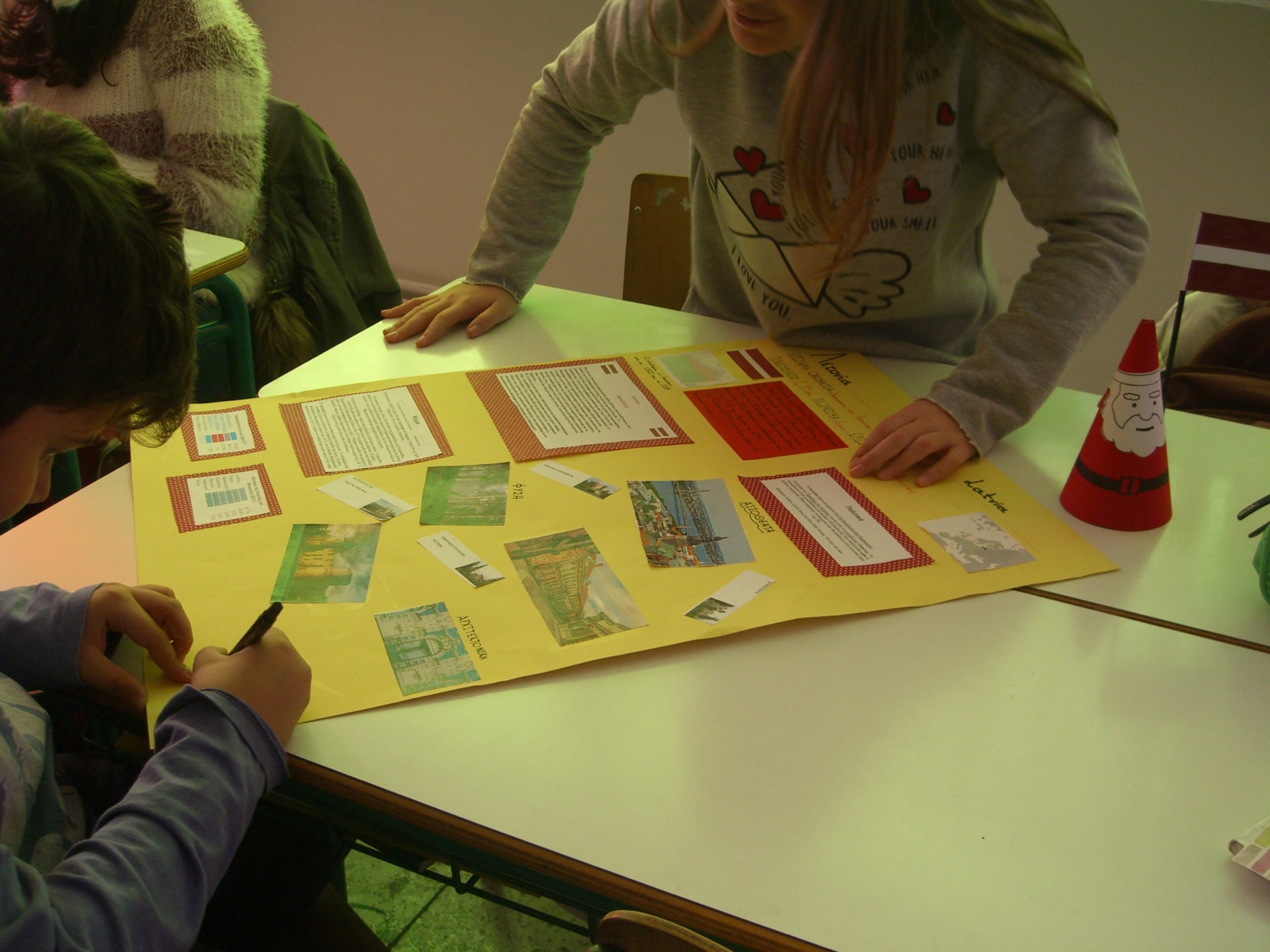 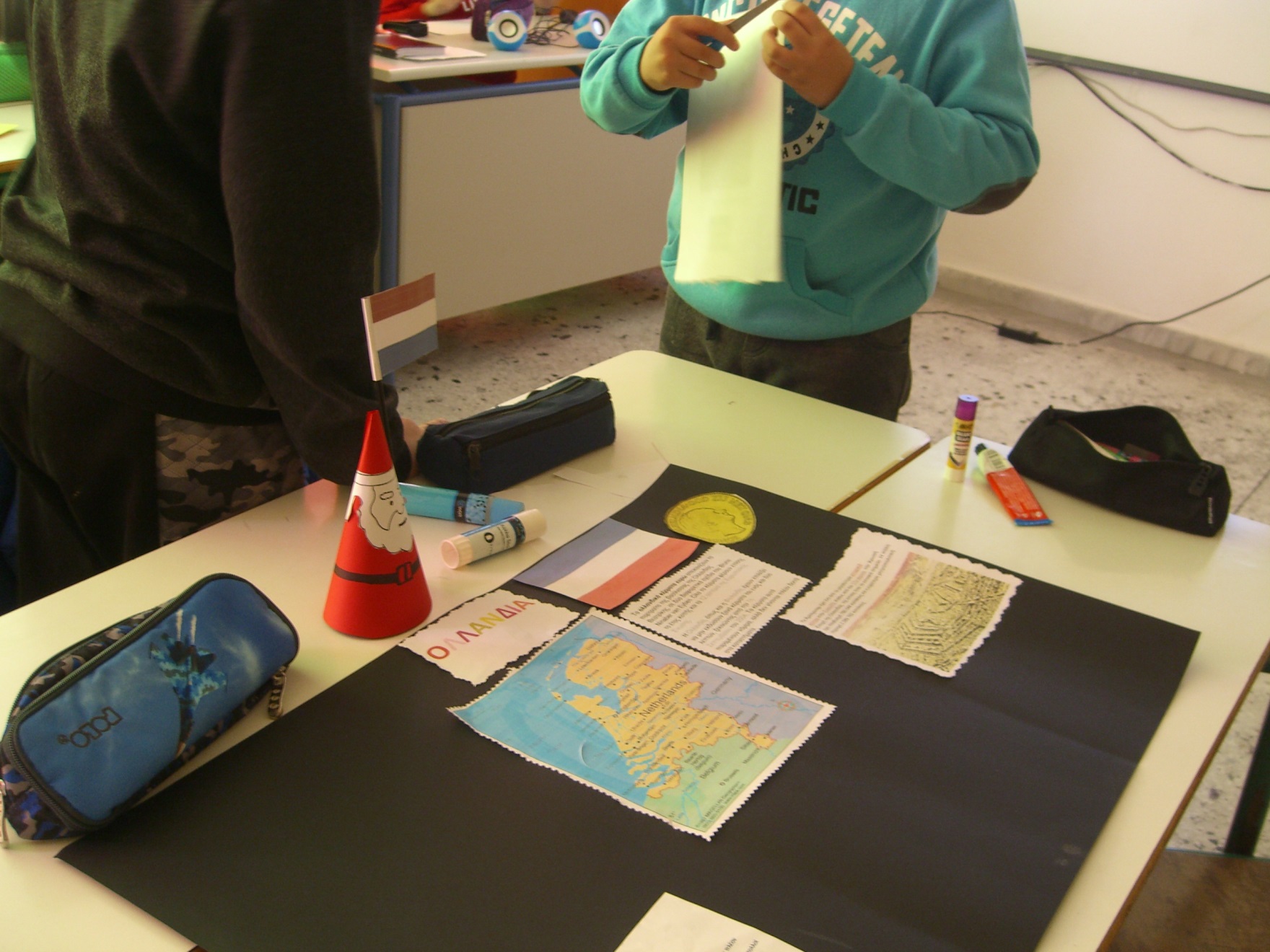 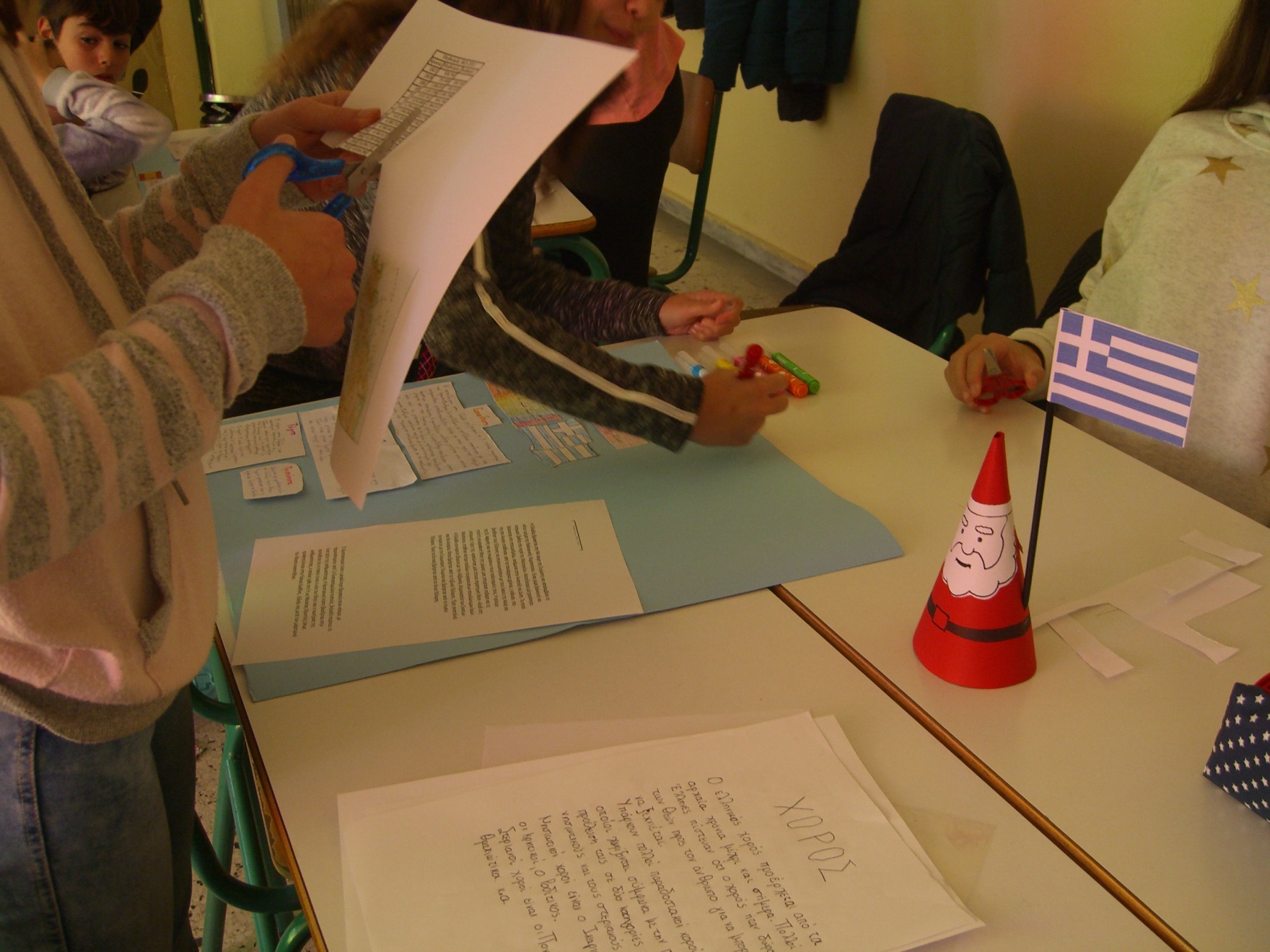 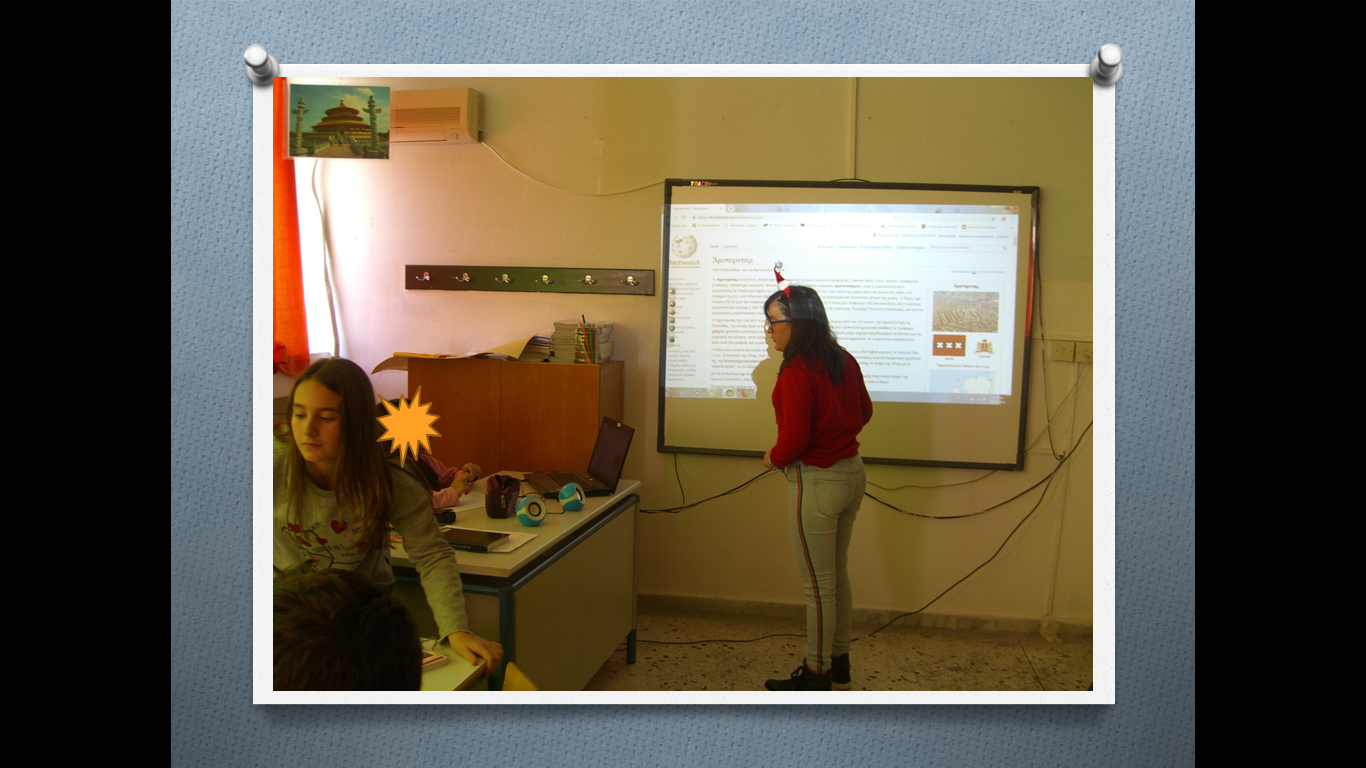 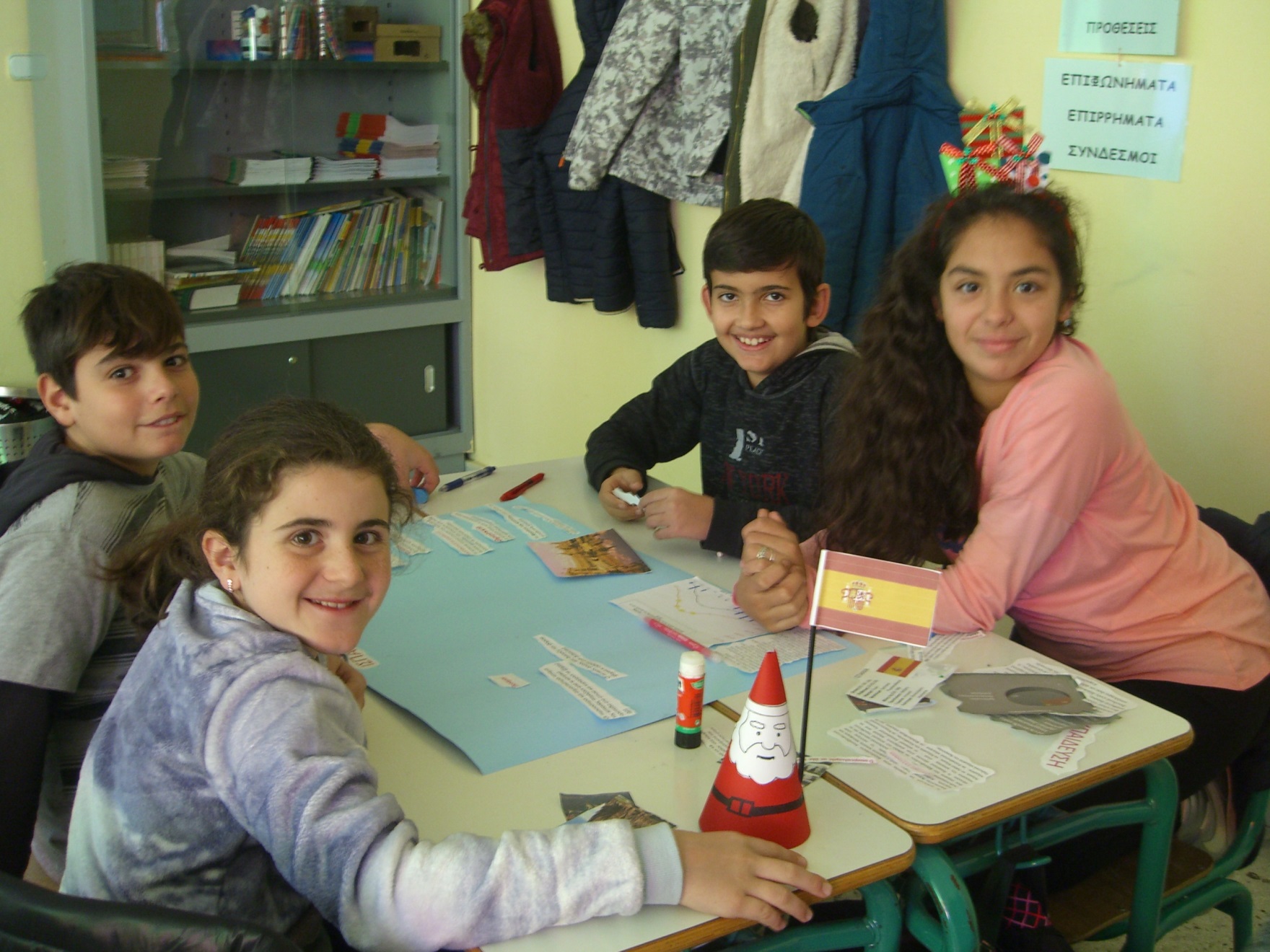 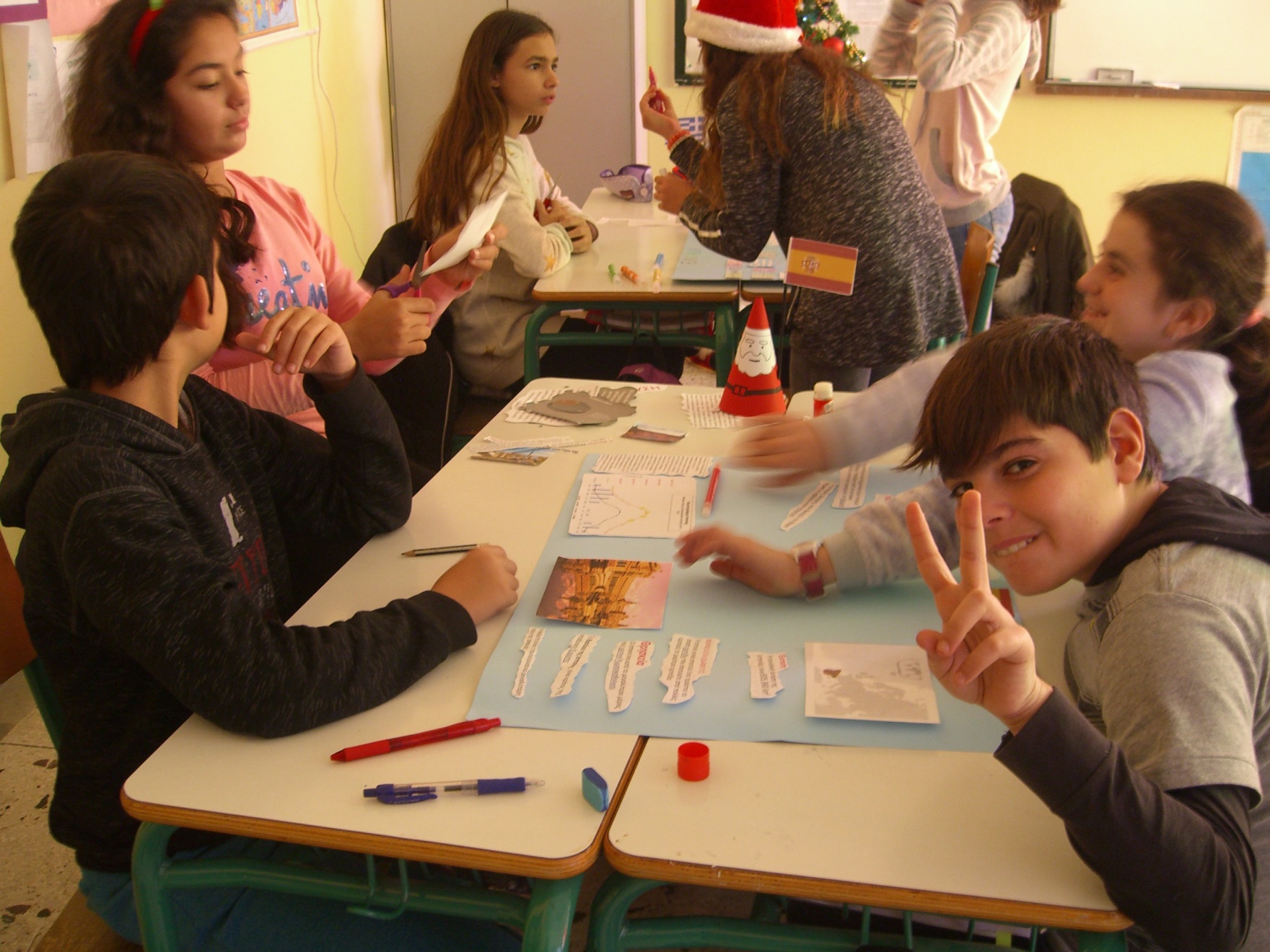 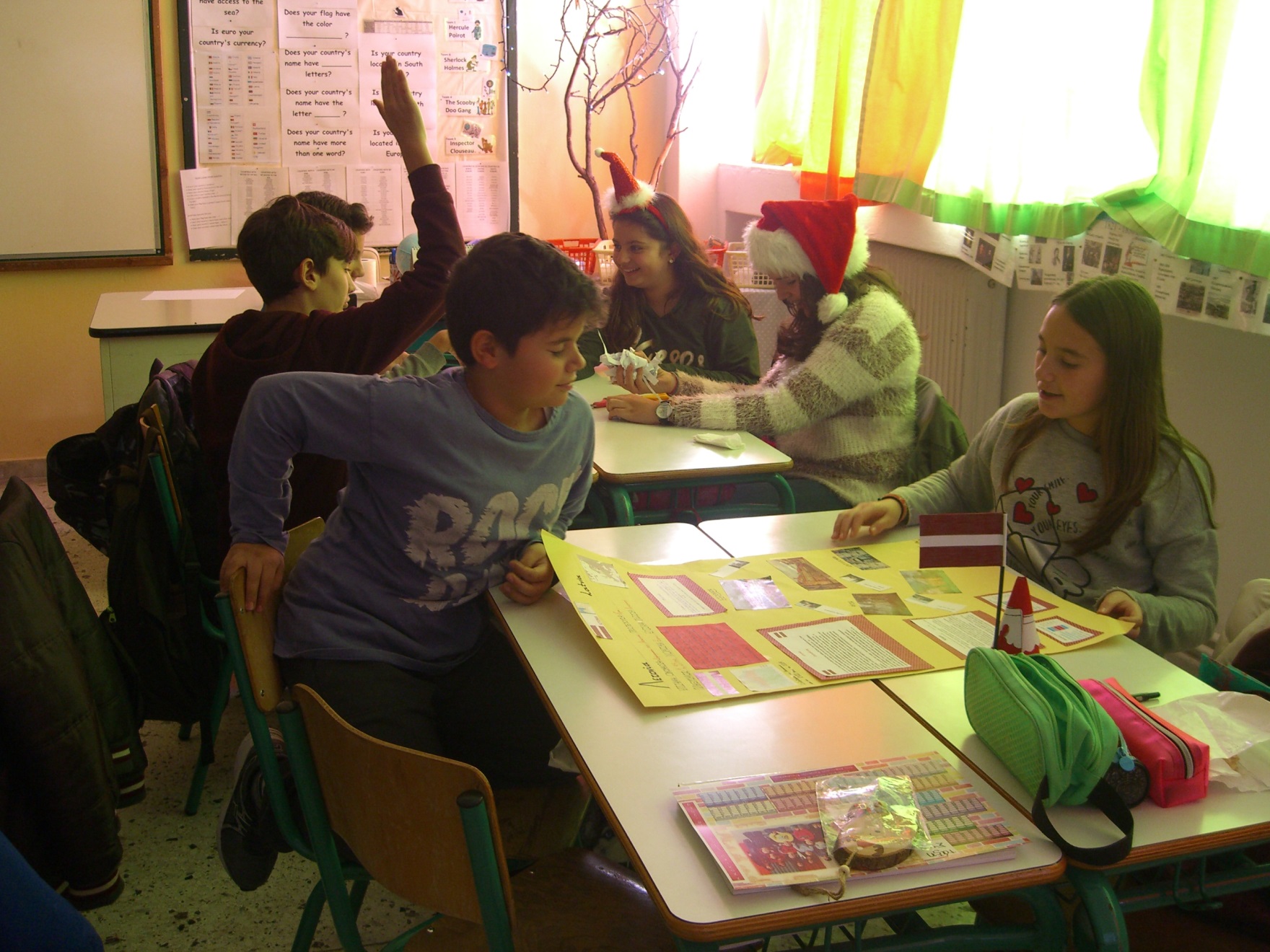 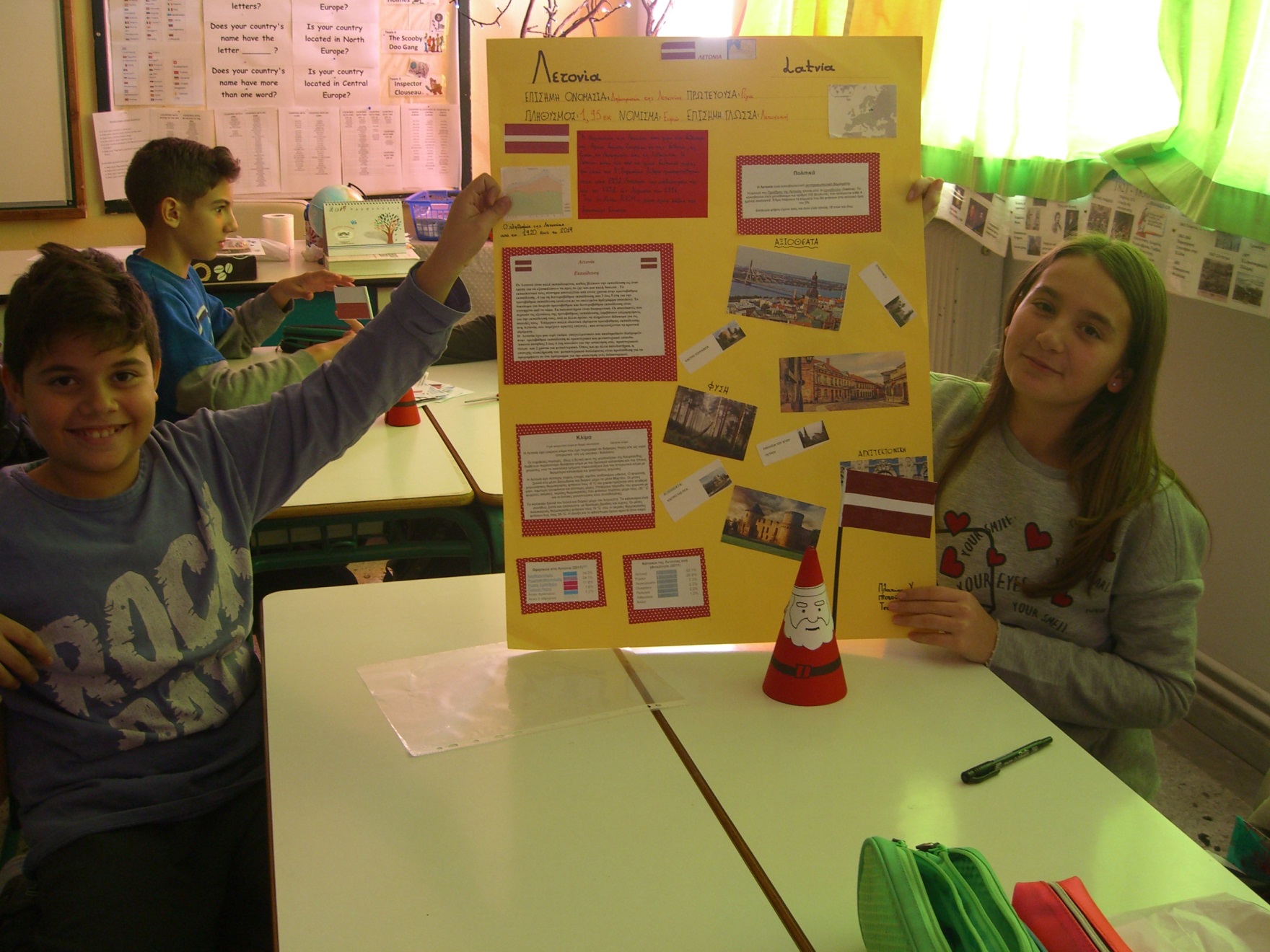 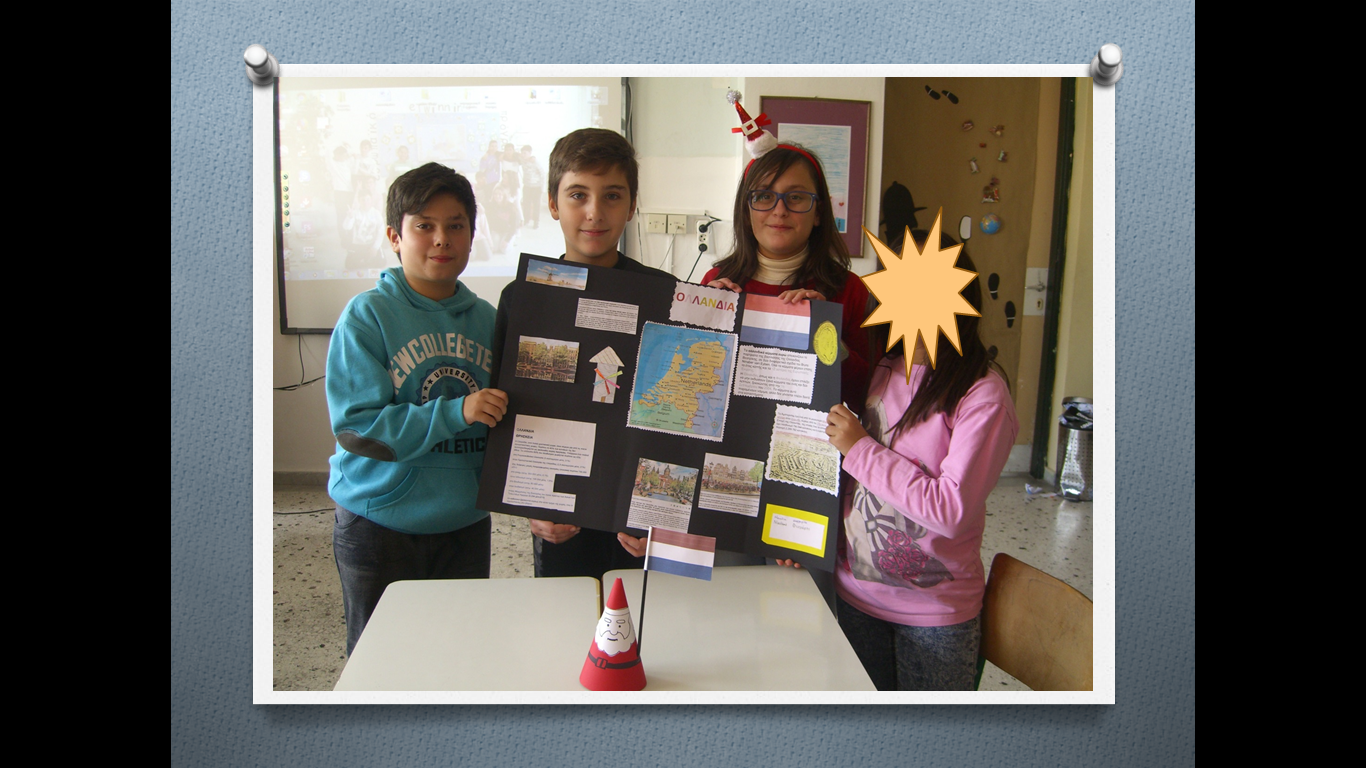 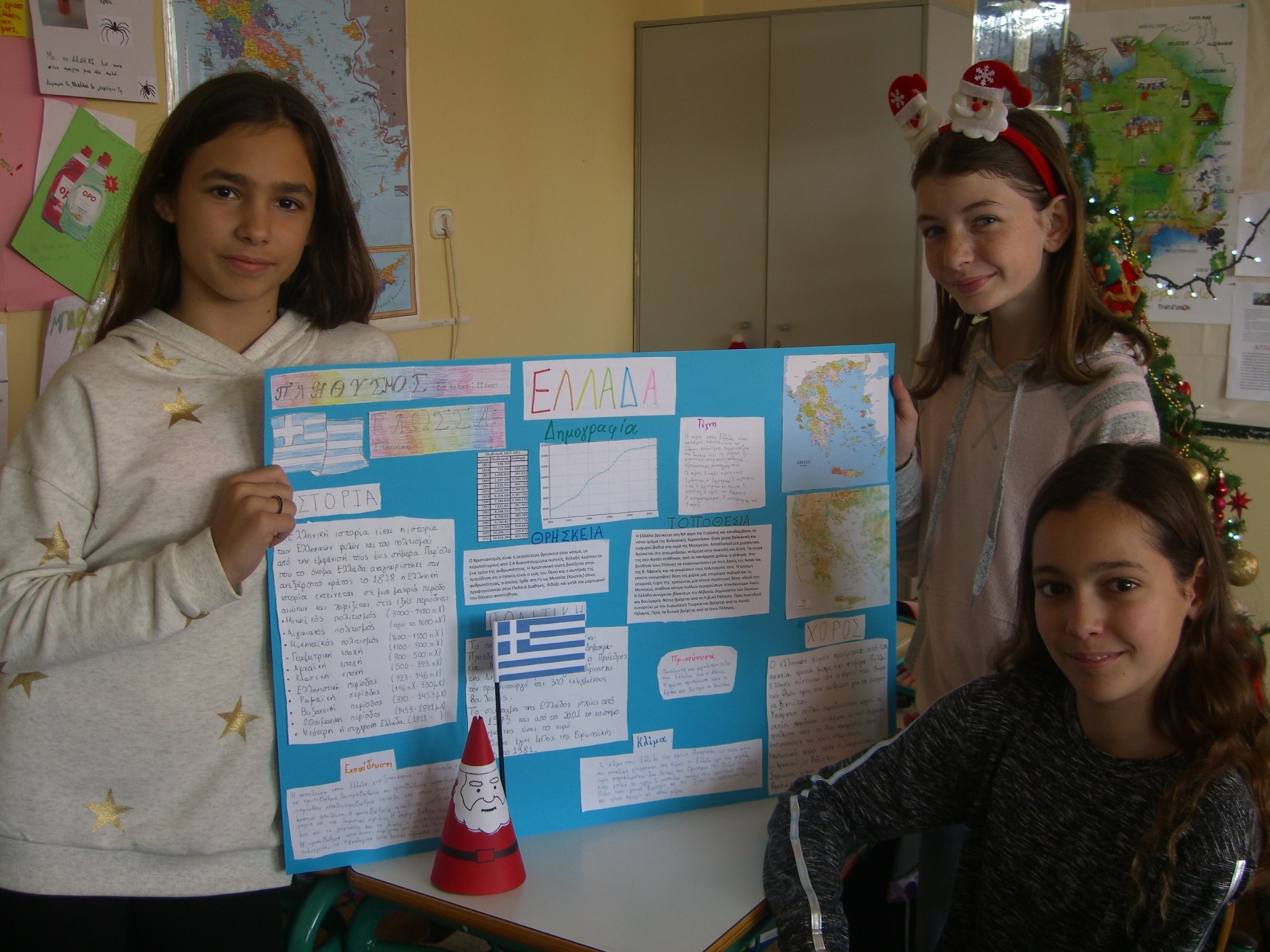 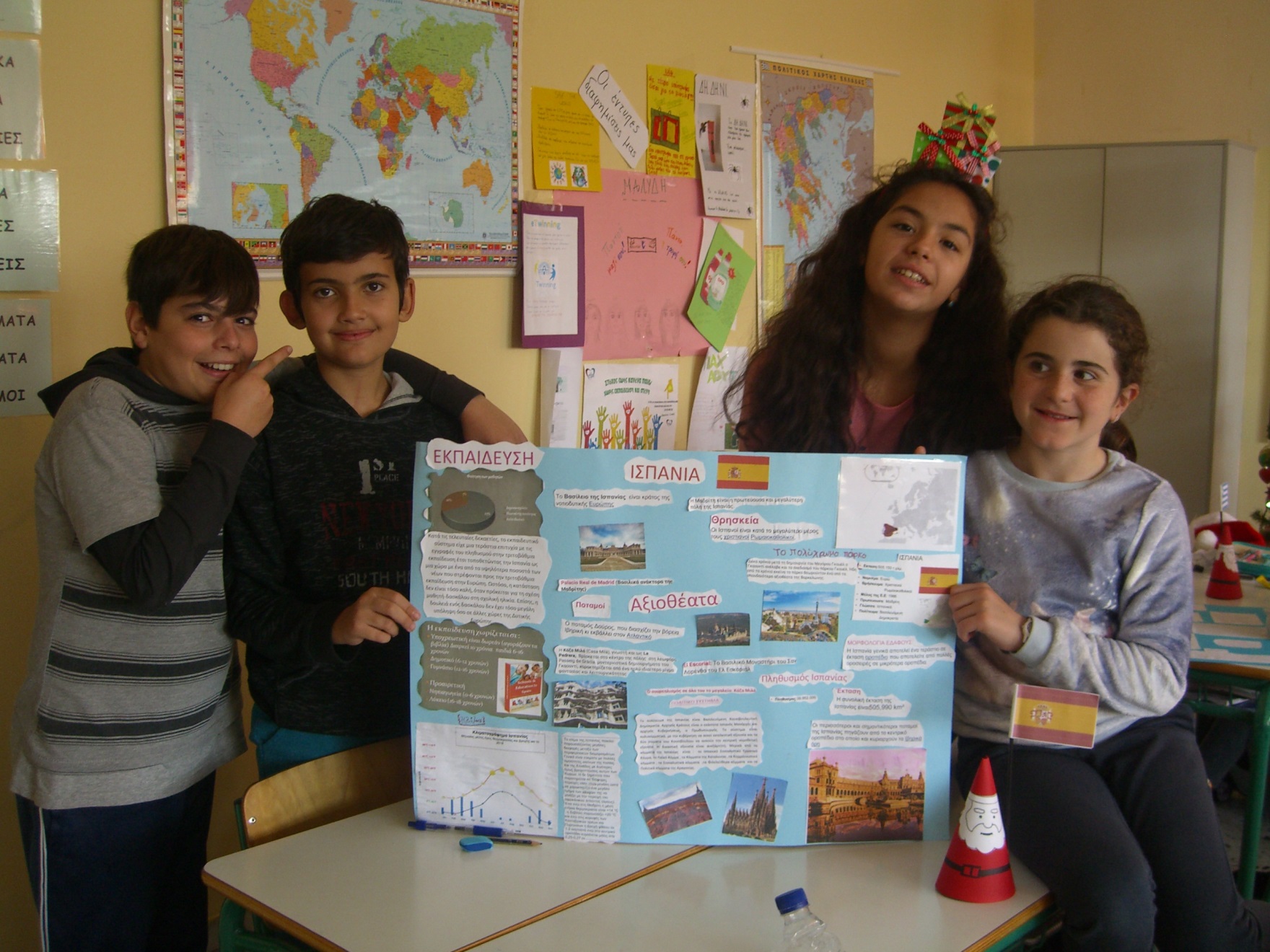 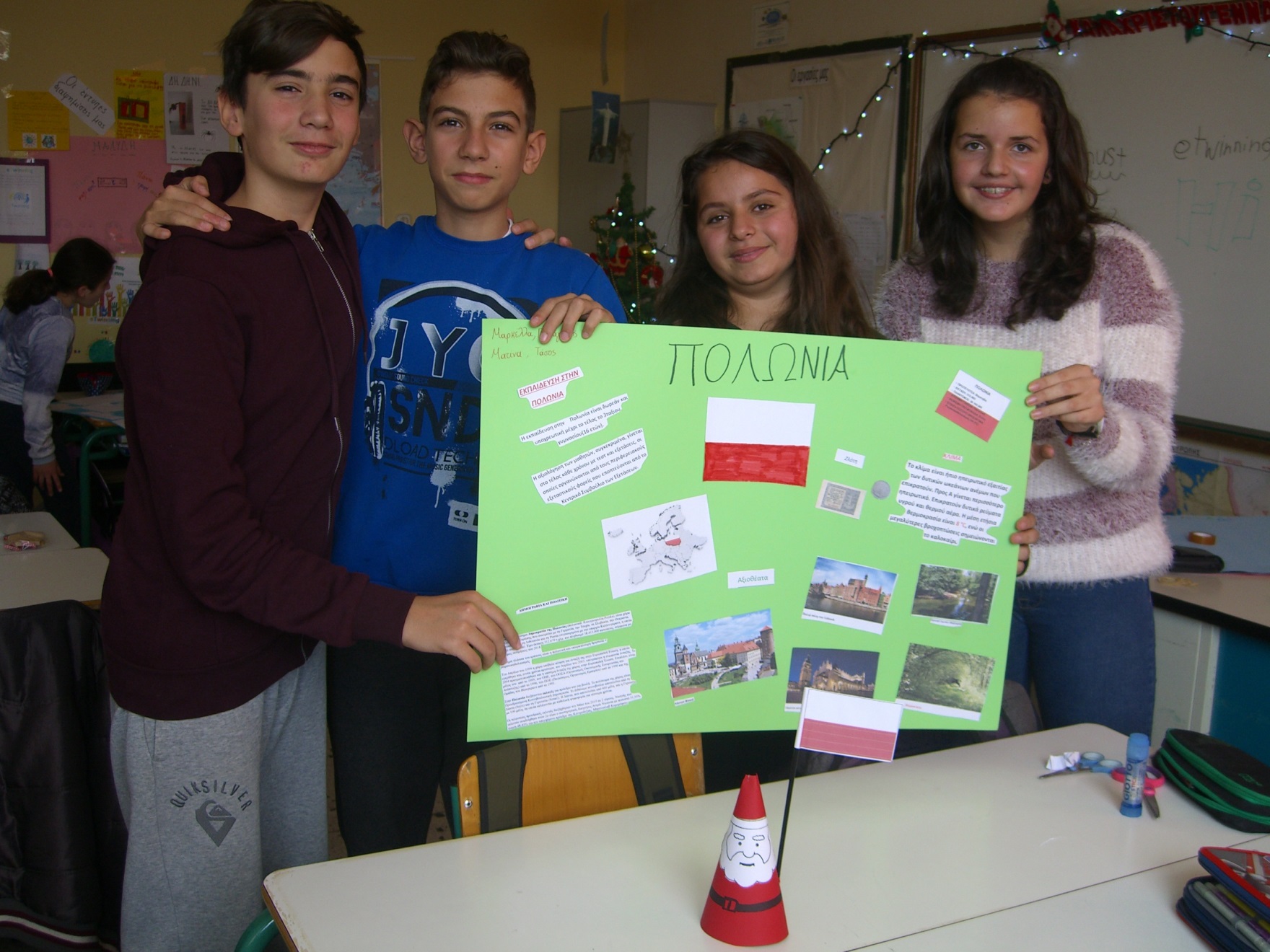 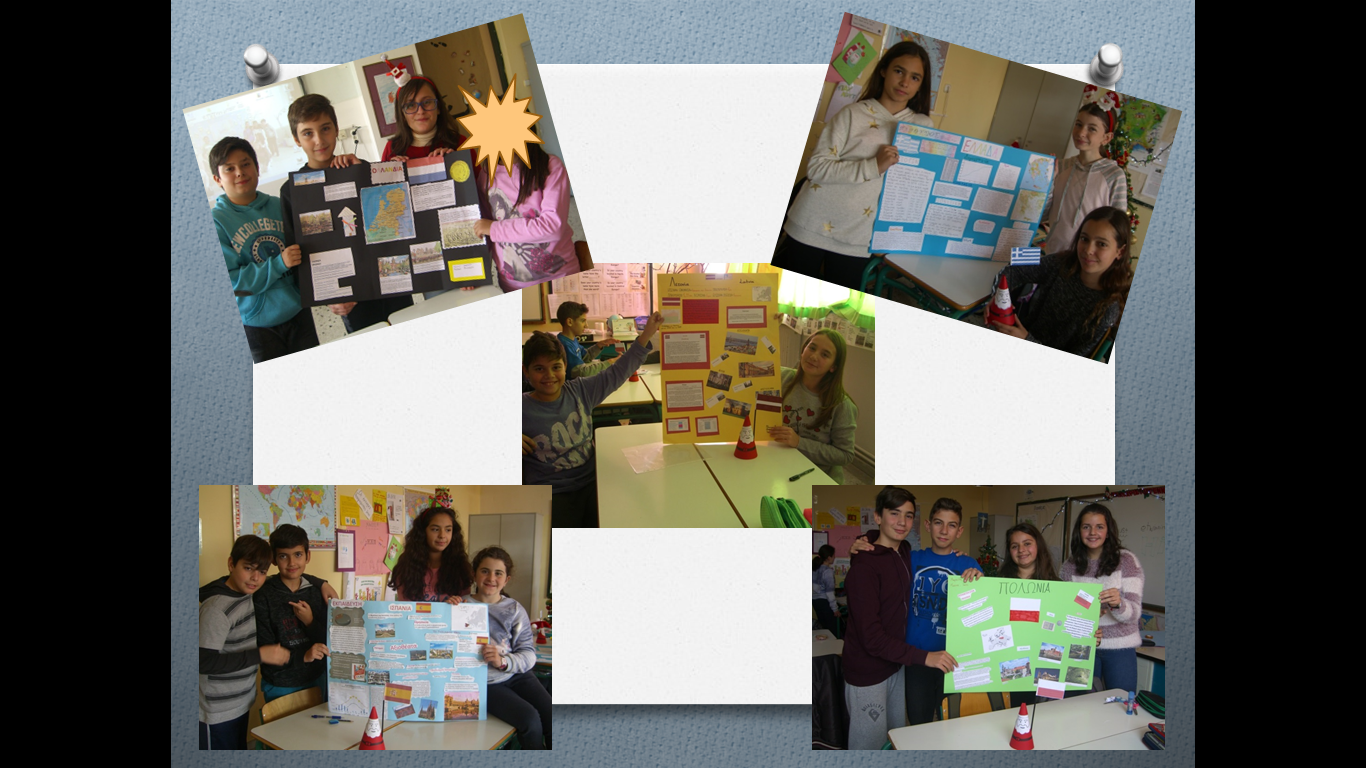